Monthly Review of Reliability Unit Commitment Market Impacts – July 2024

Wholesale Market Working Group 

ERCOT Staff
RUC Resource-Hours
* The difference between “Instructed” and “Effective” values is a result of Resources starting up, shutting down, receiving partial hour instructions, or otherwise not being dispatchable by SCED.
2
RUC Instruction Reasons: Last 13 MonthsRUC instructions in July 2024 were exclusively to resolve congestion.
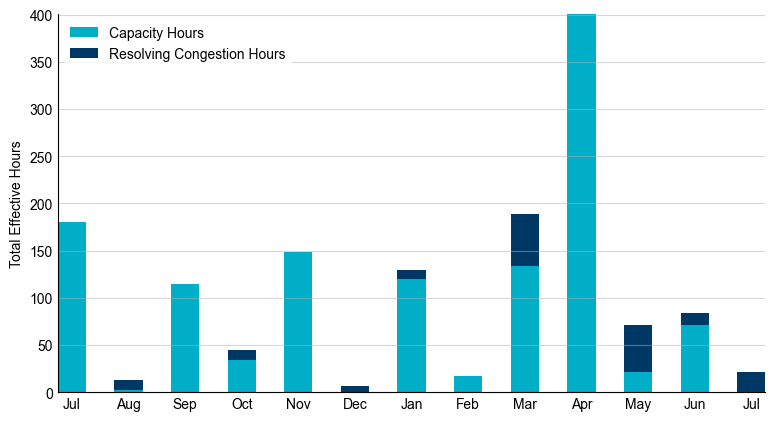 3
RUC Instruction Reasons in July 2024
21.0 RUC effective Resource-hours.
0.0 hours (0.0%) for capacity.
21.0 hours (100%) for congestion.
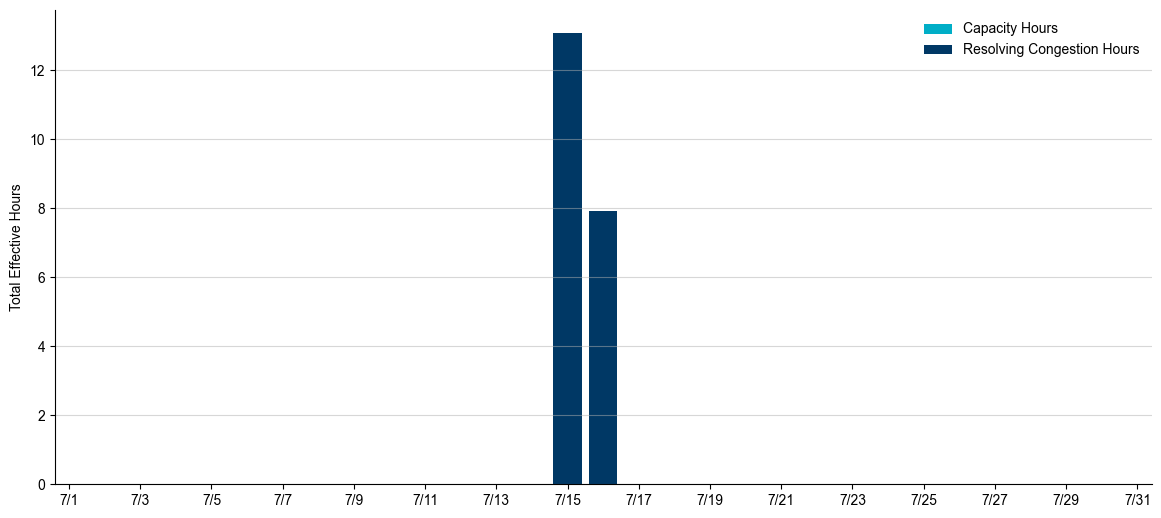 4
Non-opt-out and Opt-out Totals: Last 13 MonthsJuly 2024 had a total of 21.0 non-opt-out effective Resource-hours (100%) and 0.0 opt-out effective Resource-hours (0%).
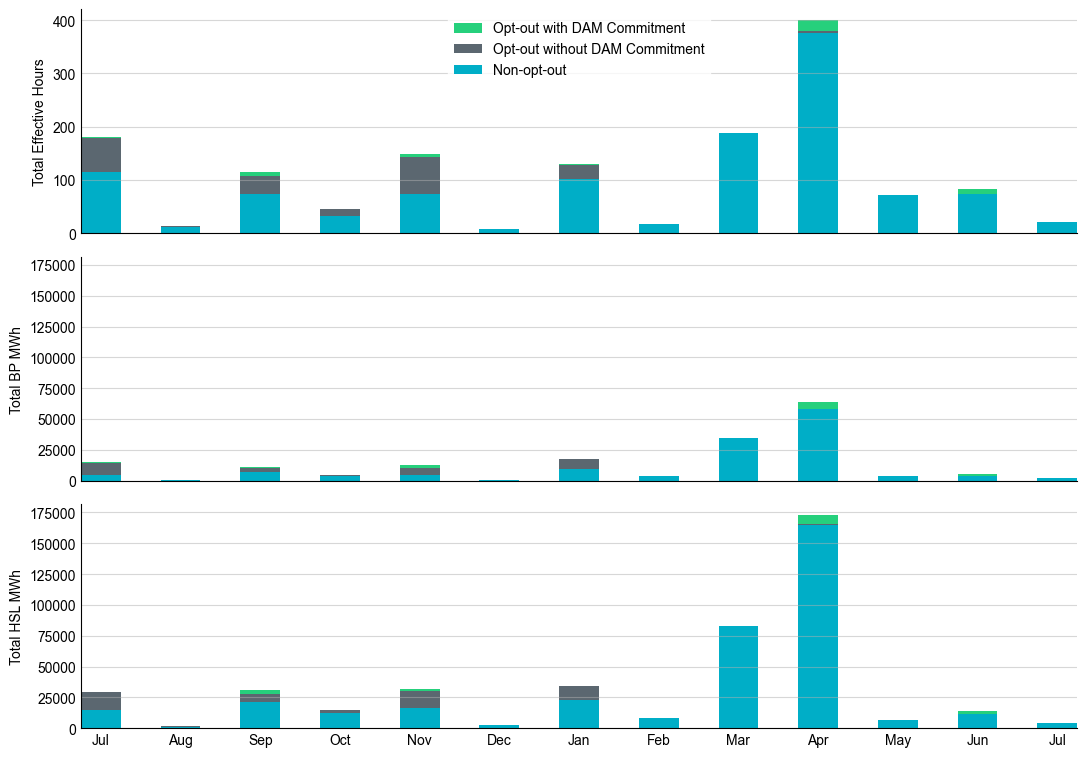 5
Non-opt-out and Opt-out Totals: July 2024
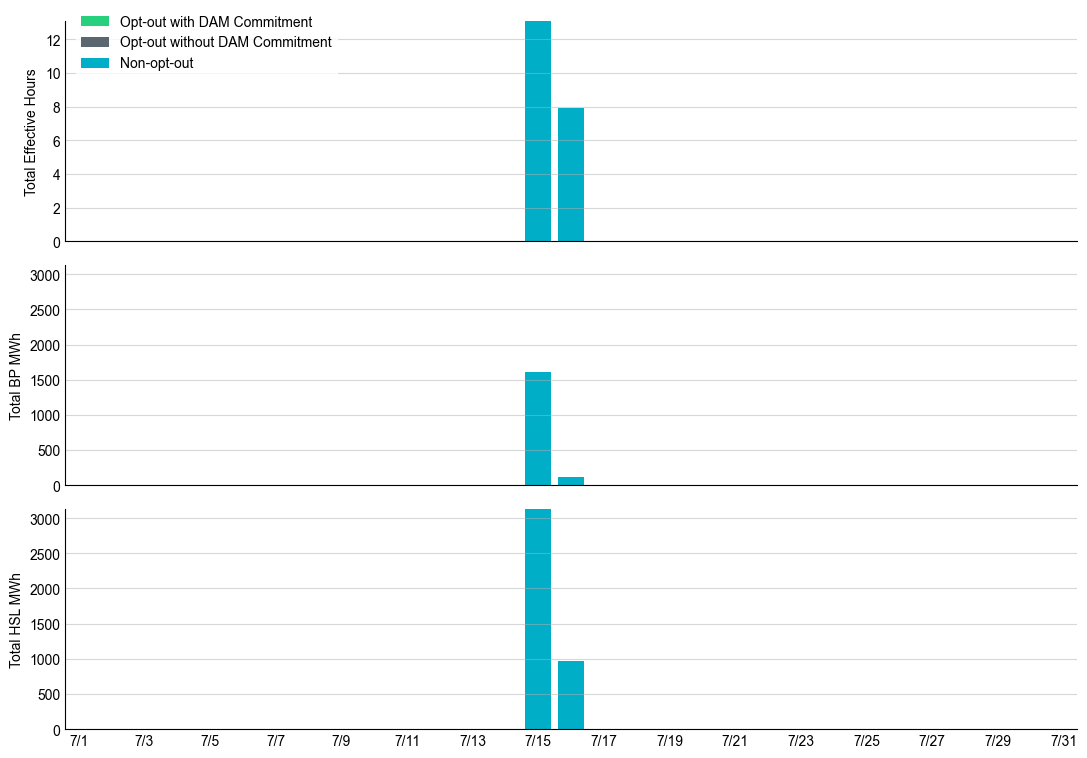 6
RUC Lead Time Margin: July 2024
Most RUC commitment windows had a lead time margin at or below 2 hours.
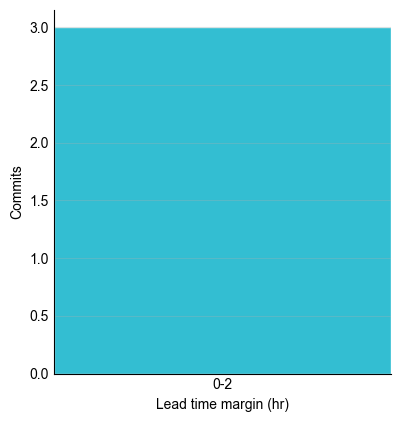 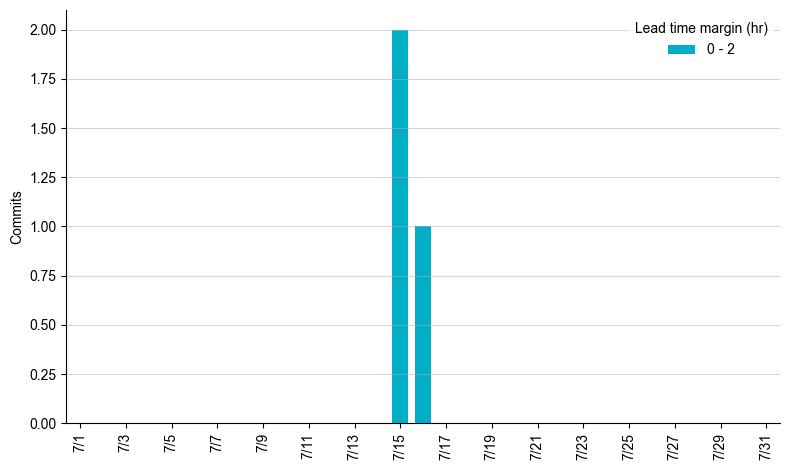 Lead time refers to the length of time between a RUC instruction and the start of the commitment window.
Lead time margin is the difference between lead time and the Resource’s startup time.
In cases where a Resource is committed for multiple back-to-back time blocks, lead time margin is calculated from the first instruction.
7
Average Resource Age: Last 13 MonthsIn July 2024, the average age of RUC-committed Resources was 64.2 years for non-opt-out Resource-hours.
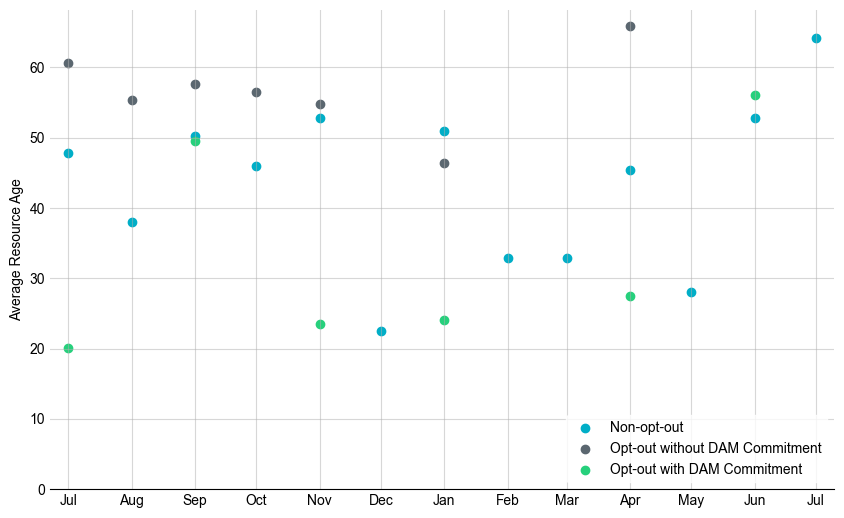 Note: For Resource configurations with multiple physical generators, the age of the oldest generator is used.
8
Age Category: Last 13 MonthsMost RUC-committed Resources in July 2024 were older than 60 years old.
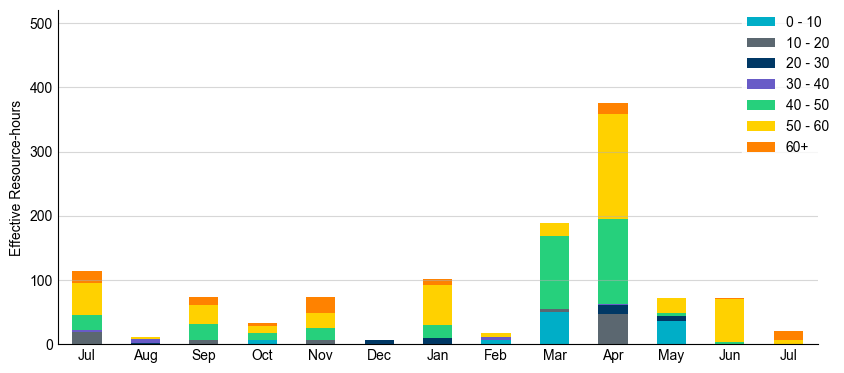 Non-opt-out
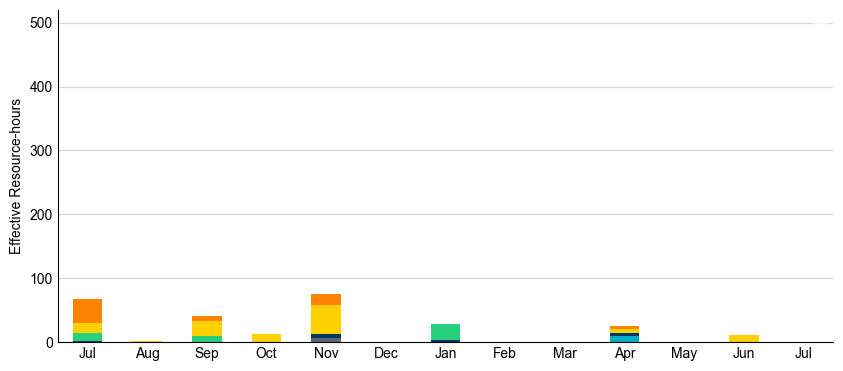 Opt-out
9
RUC-Instructed Resource Dispatch above LDL
July 2024
There were 3.2 effective Resource-hours in which Resources that did not successfully opt out were dispatched above their LDL in June 2024. 

Additionally, there were no Exceptional Fuel Cost submissions for any RUC-committed Resources in July 2024.
*Note: Numbers may not sum exactly due to rounding.
10
Reliability Deployment Price Adder: Last 13 MonthsJuly 2024 had a total of 15.01 RTORDPA hours with an average value of $0.12/MWh.
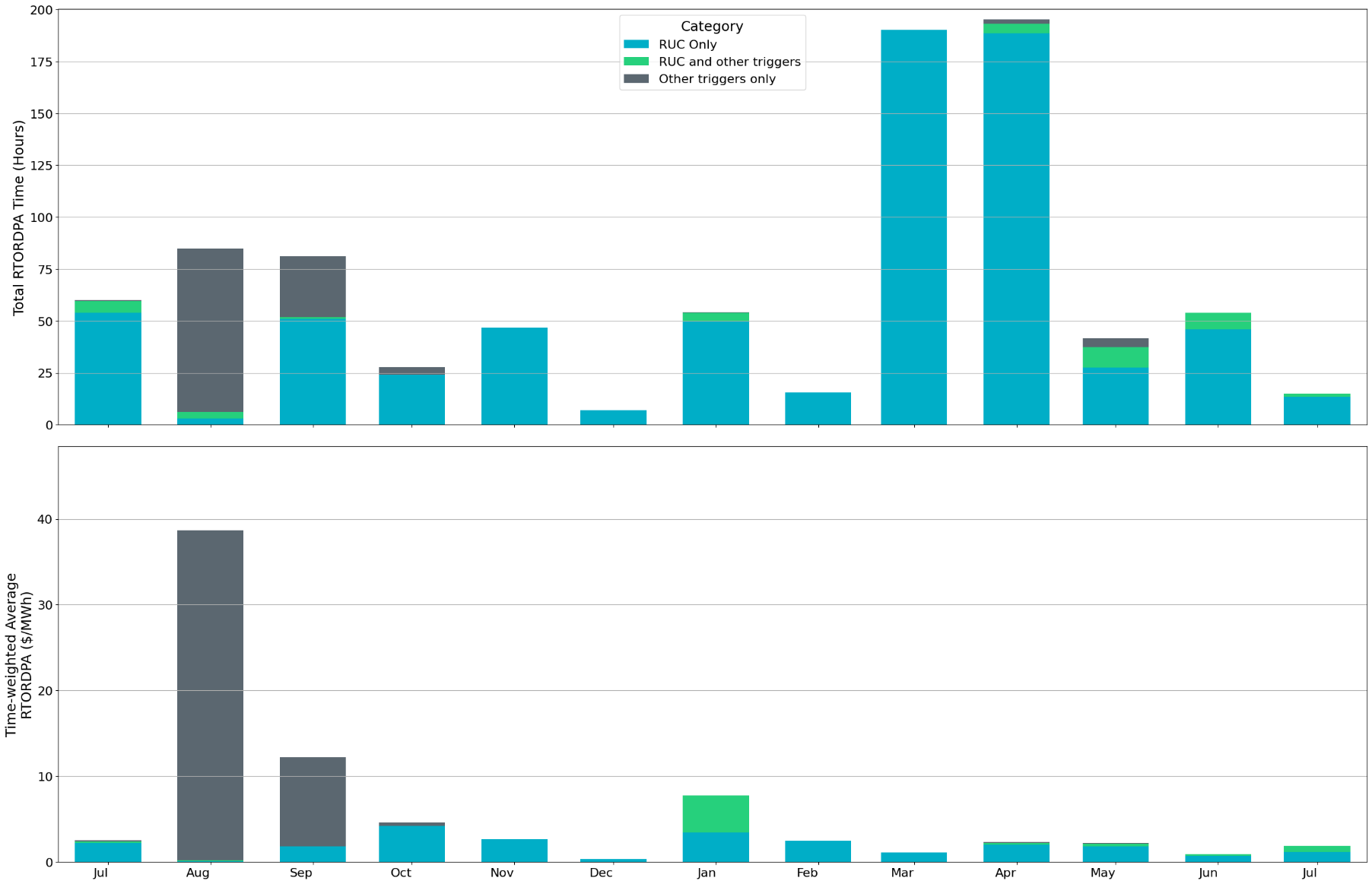 These graphs show RTORDPA instances by reliability action: 'RUC Only' for instances triggered solely by Reliability Unit Commitment, 'RUC and other triggers' for instances with RUC and additional triggers, and 'Other triggers only' for instances with non-RUC triggers. The daily average RTORDPA is calculated using the total duration across all categories. See ERCOT protocol section 6.5.7.3.1 for details.
11
Reliability Deployment Price Adder: July 2024OD 7/15 had the highest daily time-weighted average RTORDPA of $2.55/MWh.
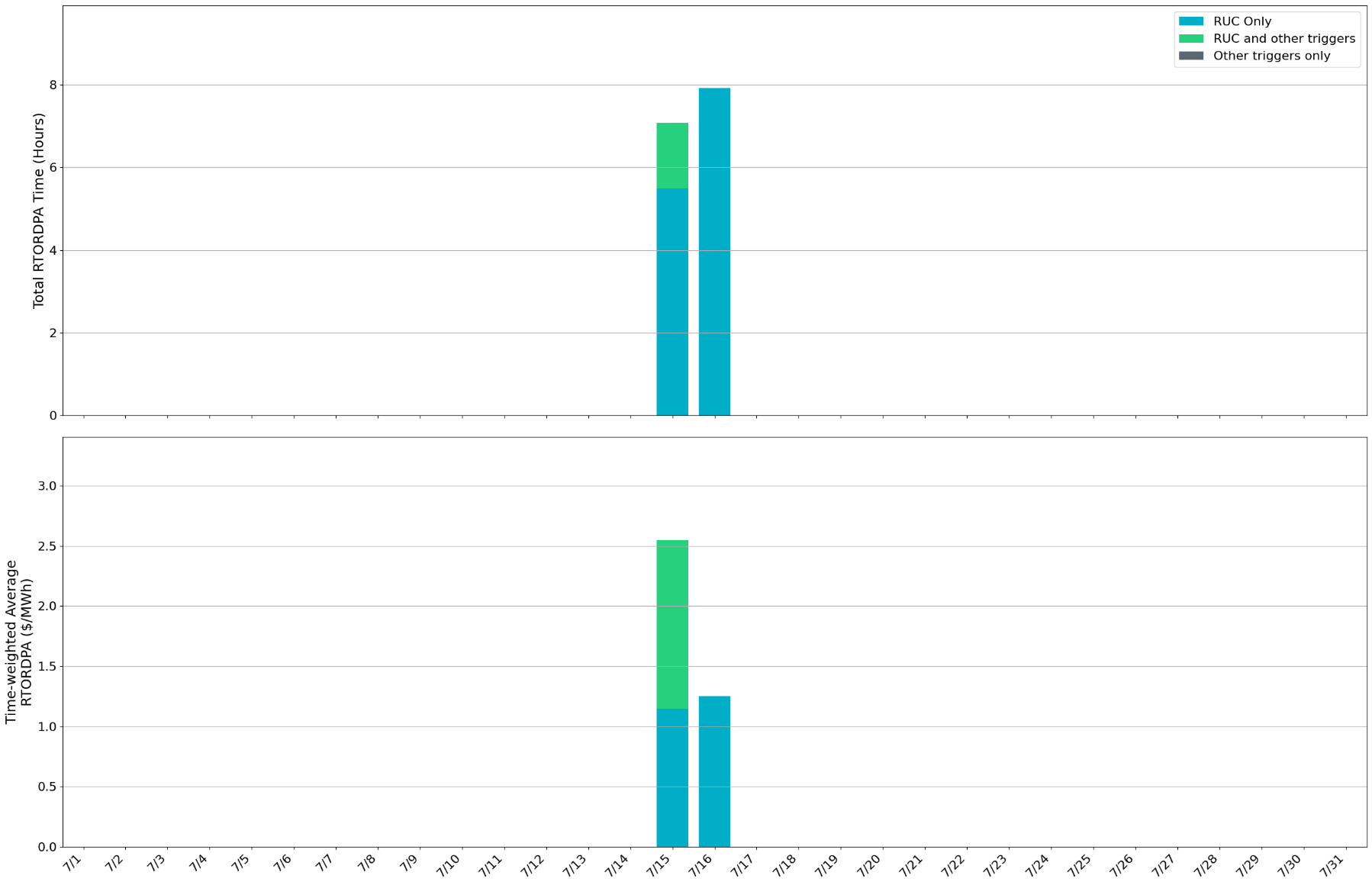 These graphs show RTORDPA instances by reliability action: 'RUC Only' for instances triggered solely by Reliability Unit Commitment, 'RUC and other triggers' for instances with RUC and additional triggers, and 'Other triggers only' for instances with non-RUC triggers. The daily average RTORDPA is calculated using the total duration across all categories. See ERCOT protocol section 6.5.7.3.1 for details.
12
RUC Clawback, Make-Whole, and ShortfallFor July 2024, the total Clawback Charge was $47,620.  The total Make-Whole Payment was $4,290.
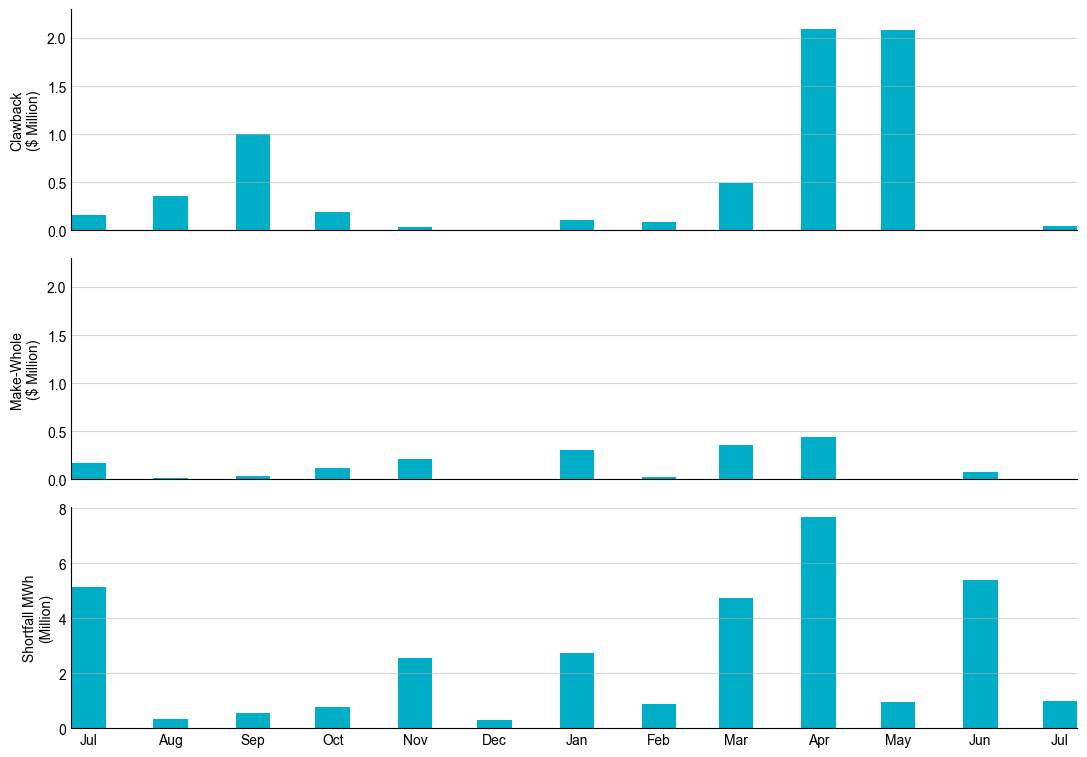 Of the $4,290 in Make-Whole Payments made in July 2024, $1.29 was uplifted to load due to rounding. 
The remaining amount was collected through Capacity-Short Charges.
Data as of August 14th, 2024
13
RUC Clawback by Settlement Type
Negative dollars represent a payment from ERCOT to a market participant
“-” indicates settlement has yet to be completed.
Net figures may differ slightly due to rounding.
14
RUC Make-Whole by Settlement Type
Negative dollars represent a payment from ERCOT to a market participant
“-” indicates settlement has yet to be completed.
Net figures may differ slightly due to rounding.
15